Knowledge Organiser: KS3 CAD & Engineering
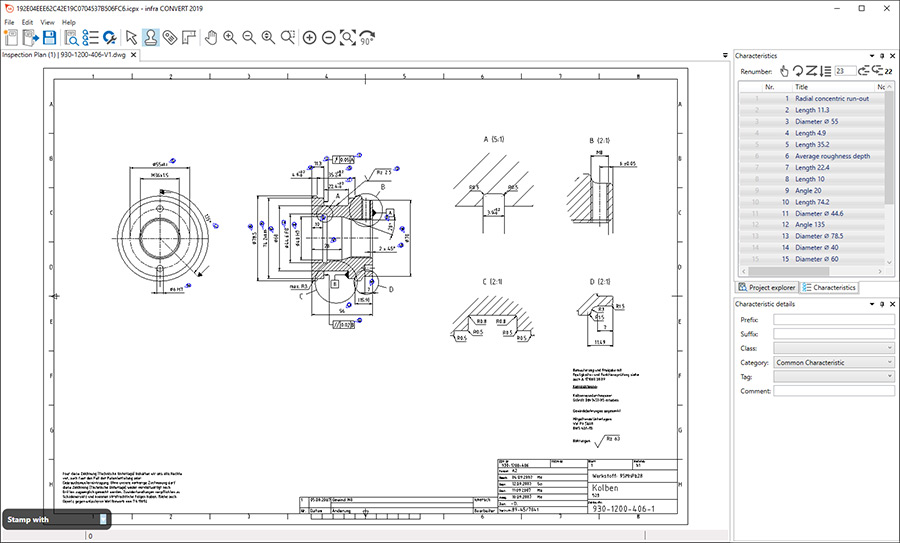 Material Properties and Technical Drawings
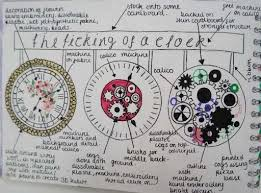 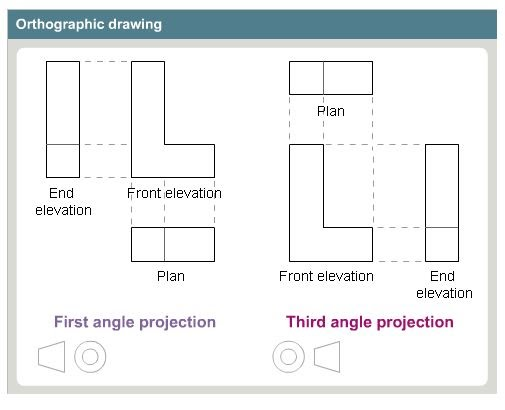 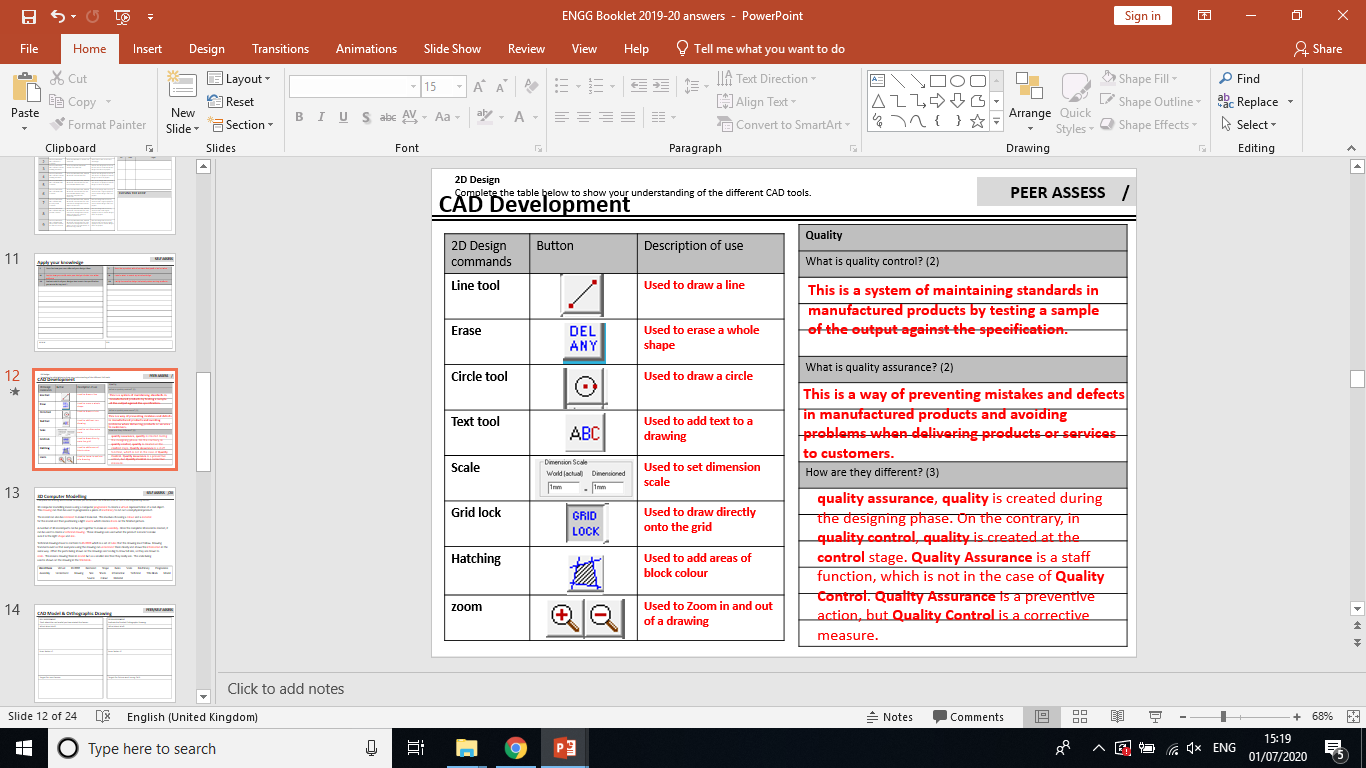 Knowledge Organiser: KS3 CAD & Engineering
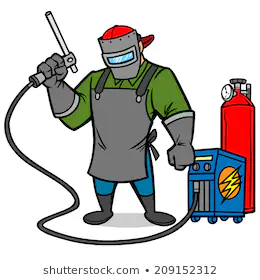 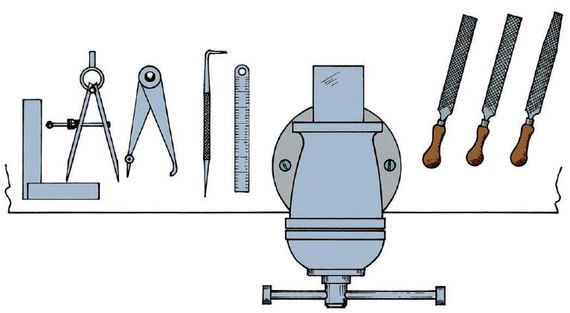 Manufacturing Safely
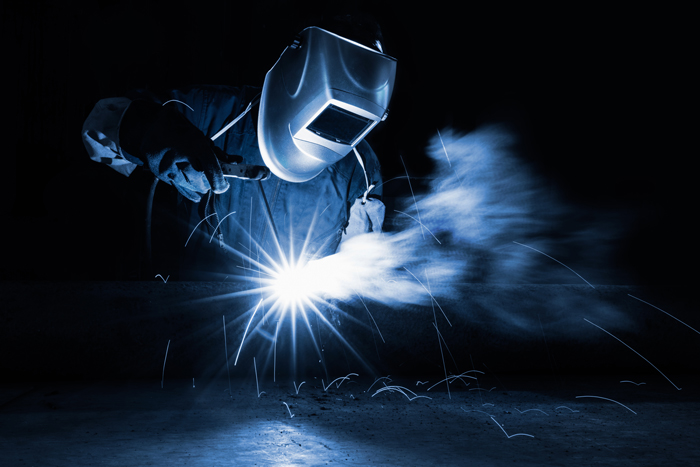 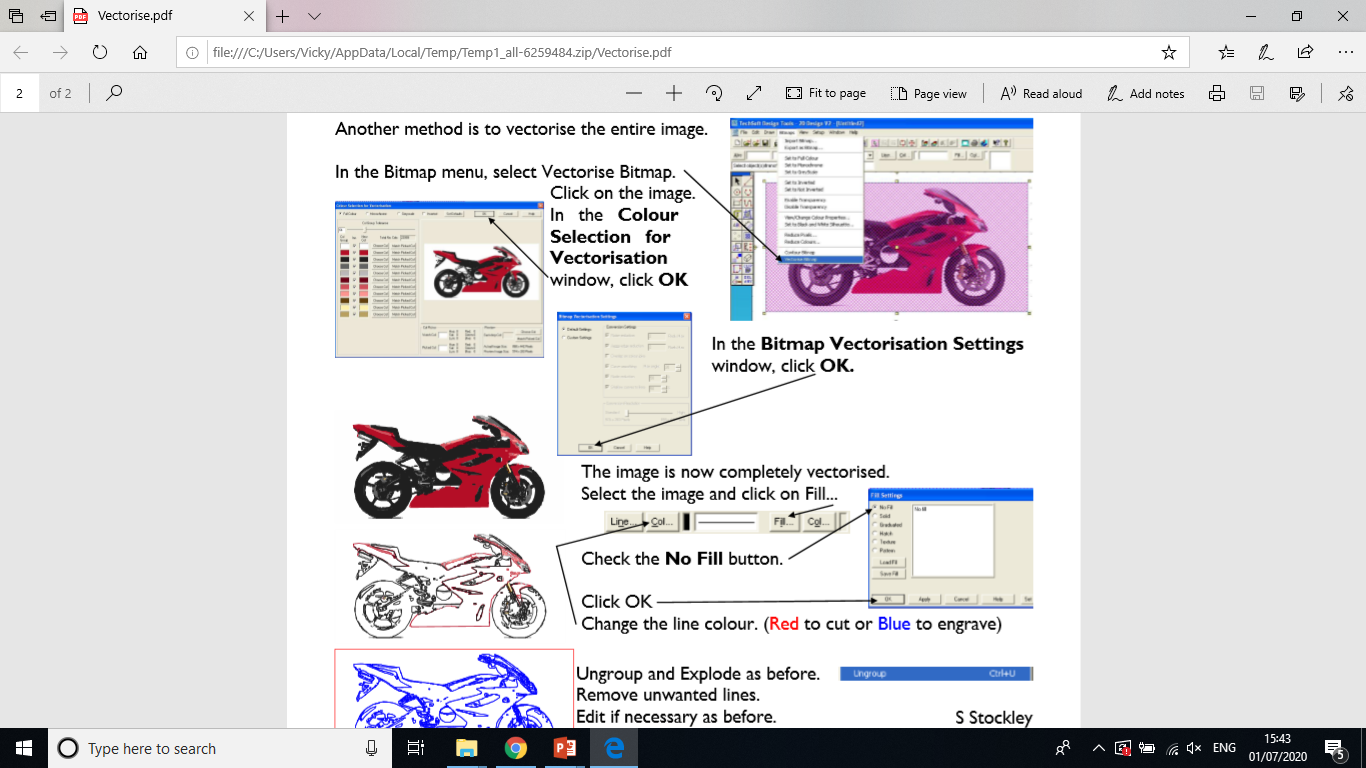 Knowledge Organiser: KS3 CAD & Engineering
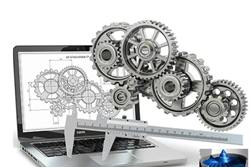 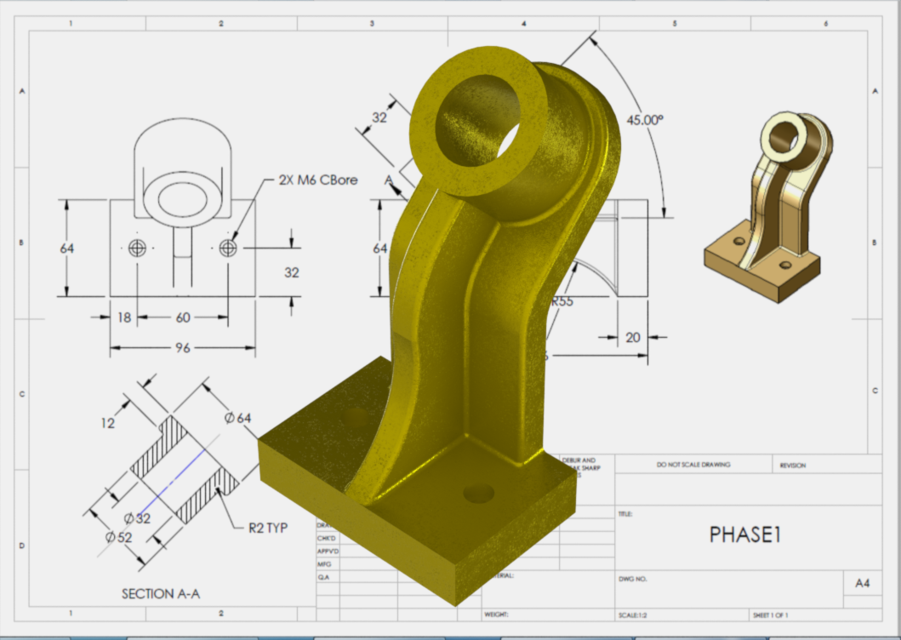 Computer Aided Design
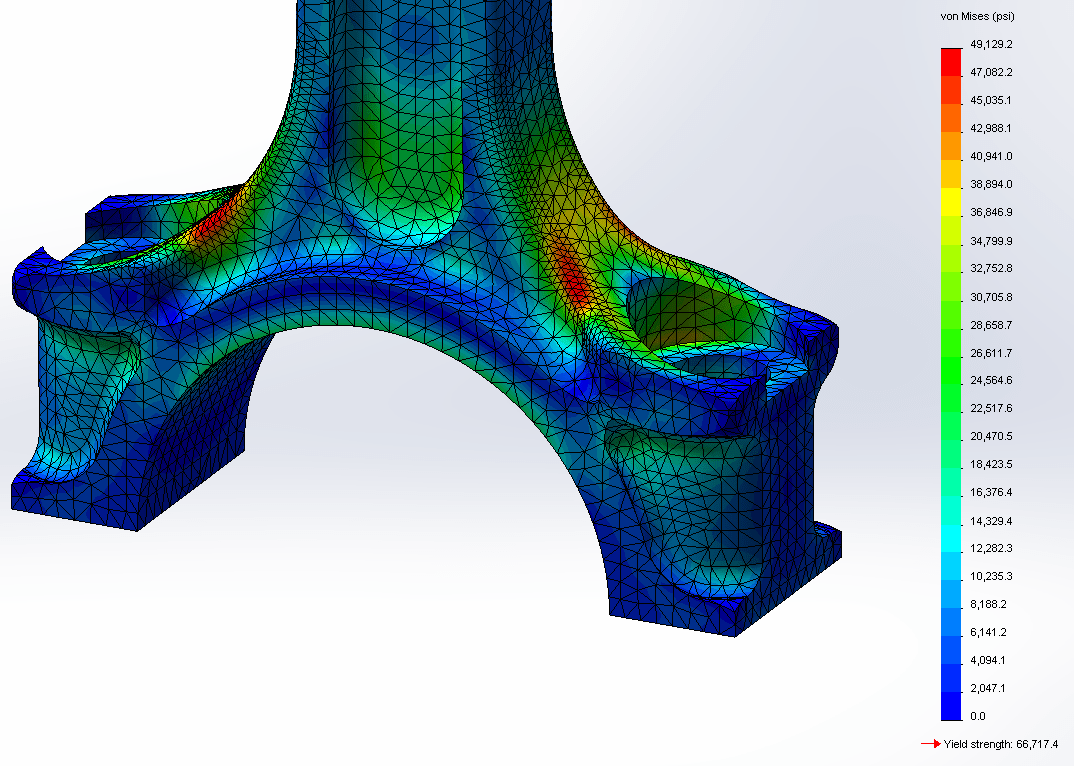 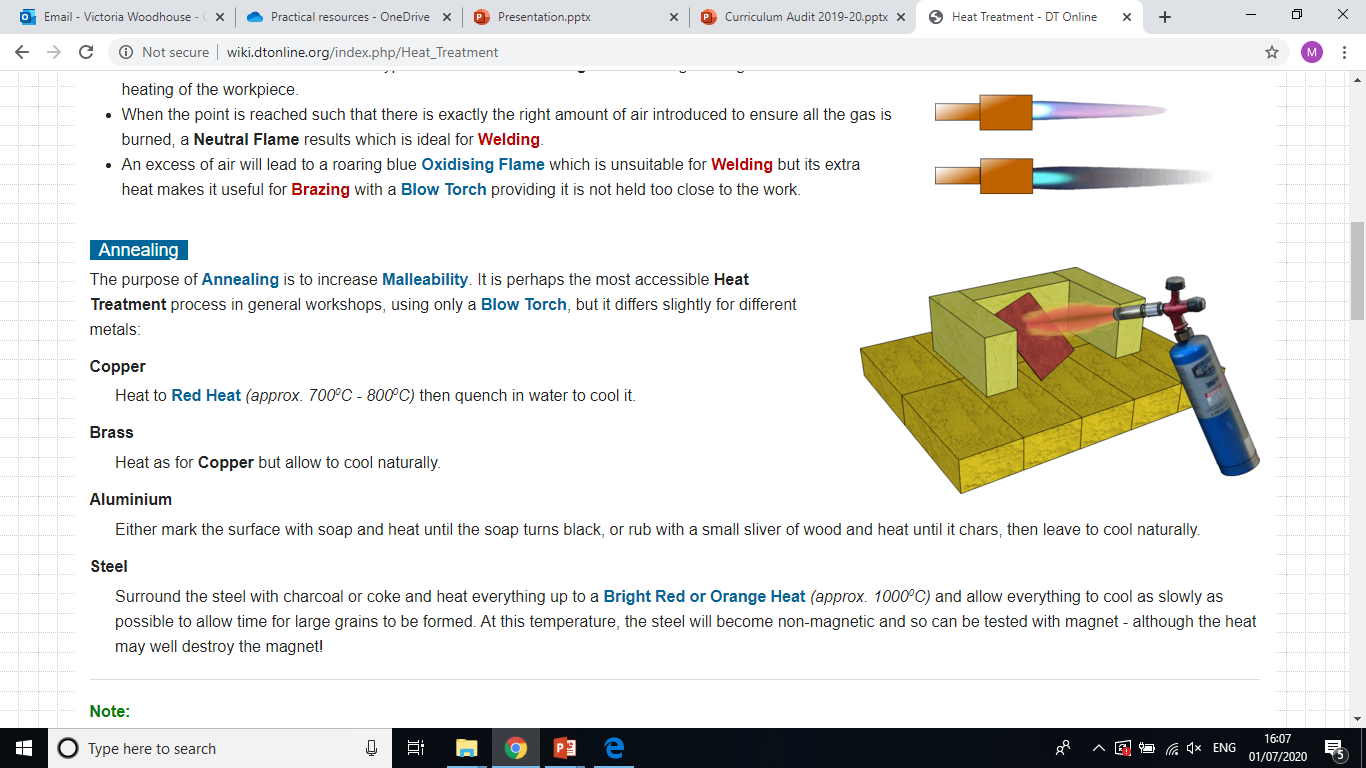 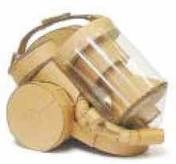 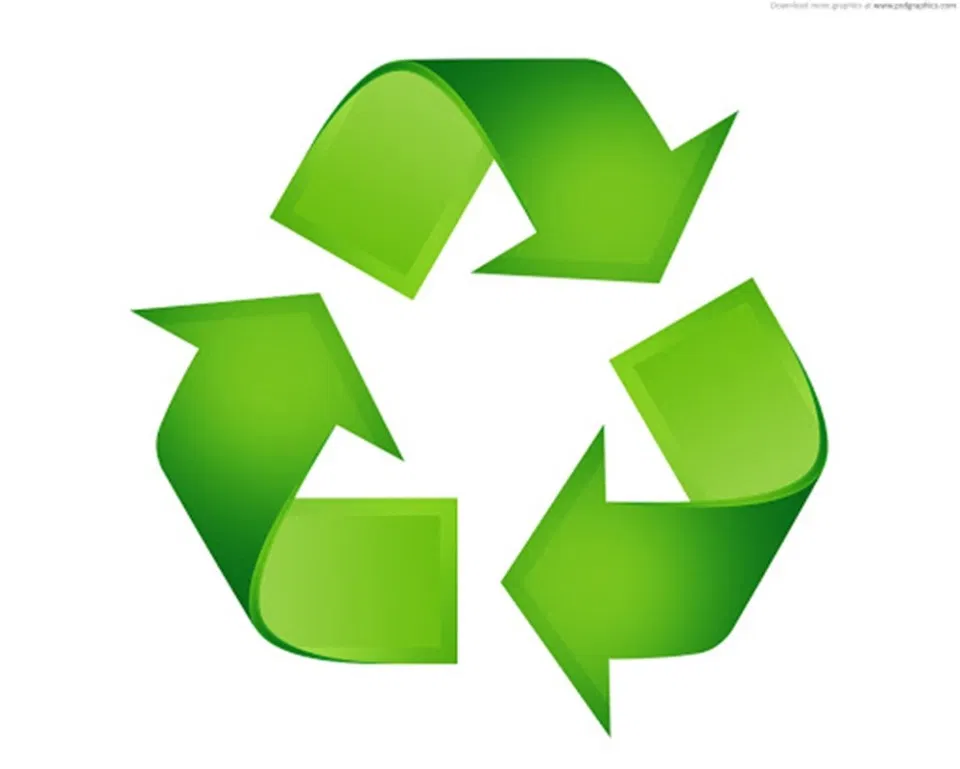 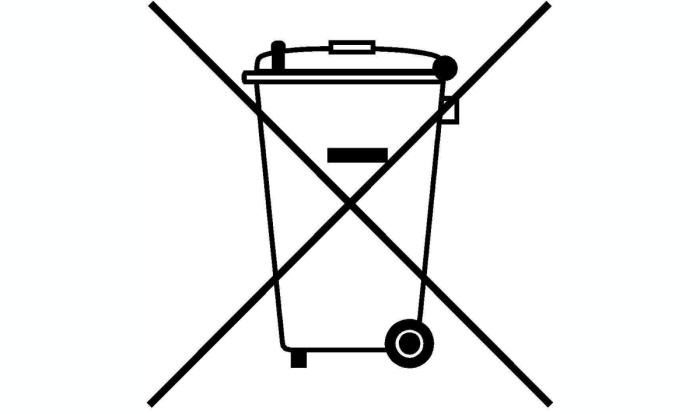 Structuring your answers in Design Technology
P.E.E Chains
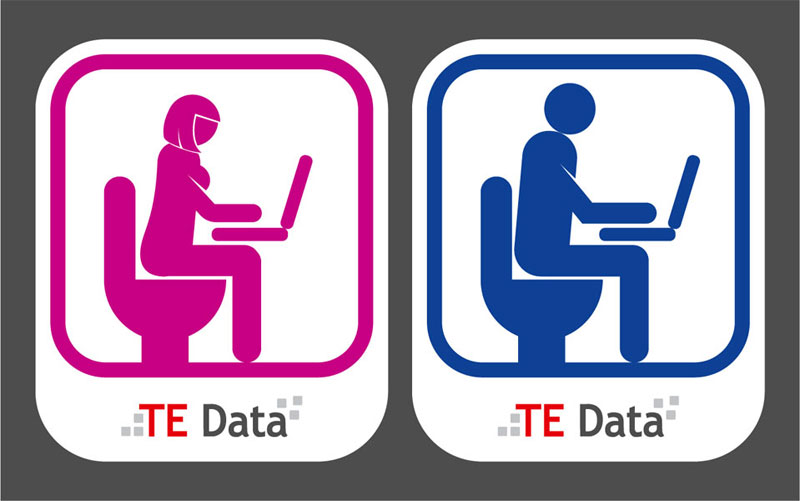 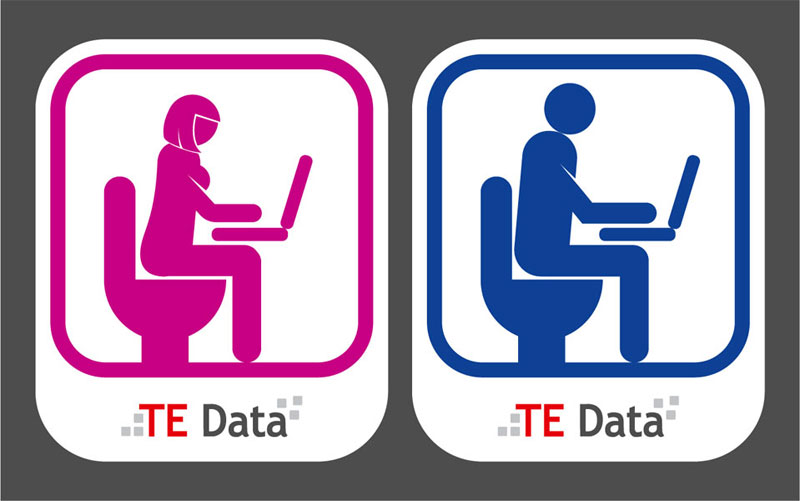 In Technology we use PEE chains to expand our answers so we are communicating our thoughts and ideas clearly.  This makes sure that we say what we think and then back up, or justify, our thoughts with explanations and evidence from research which support them.
ACCESS FM
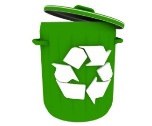 ACCESS FM is an analysis and annotation tool which makes sure we consider all the important design criteria and the impact they have on products we are investigating, designing or evaluating,
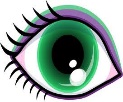 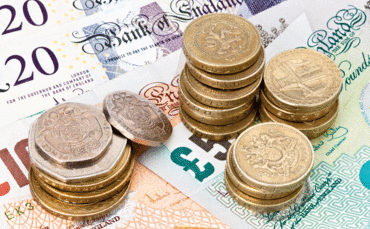 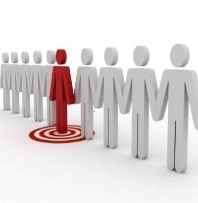 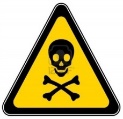 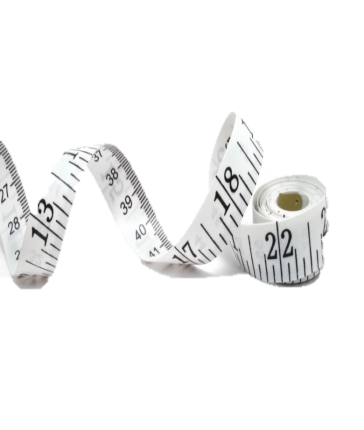 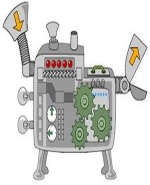 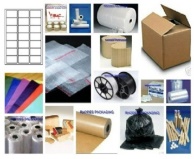 Personalised Learning Checklist: KS3 CAD & Engineering
Create a revision aid for each of the statements below, to prove you can do each one. 
If you can definitely do the full task, tick green. 
If you can do some of the task, tick amber. 
If you can do less than half of the task, tick red.
If you have not ticked green, spend some extra time revising that area!
What’s a revision aid? This could be revision notes, a mind map, a list, flashcards. Whatever works for you! Look at the revision strategies page for more ideas.
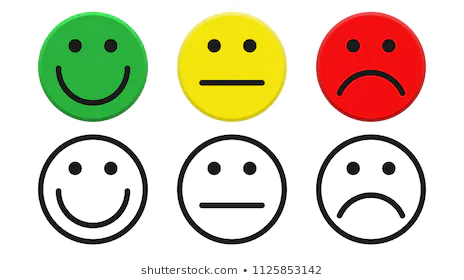 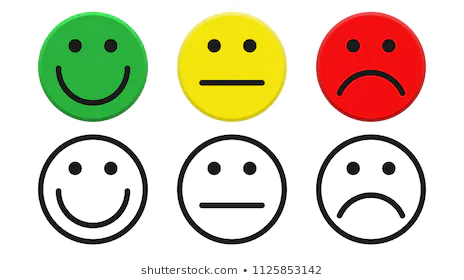 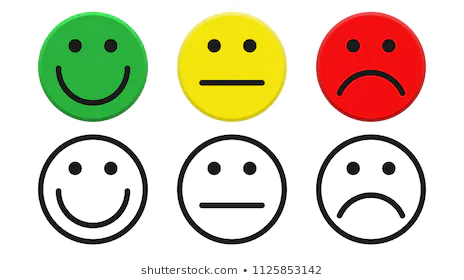